CUDA  GPU Programming
Shekoofeh Azizi
Spring 2012
1
What is CUDA ?
CUDA  is a parallel computing platform and programming model invented by NVIDIA
With CUDA, you can send C, C++ and Fortran code straight to GPU, no assembly language required.
2
Outline
Development Environment
Introduction to CUDA C
CUDA programming model
Kernel call
Passing parameter
Parallel Programming in CUDA C
Example : summing vectors
Limitations
Hierarchy of blocks and threads 
Shared memory and synchronizations
CUDA memory model
Example : dot product
3
Development Environment
The prerequisites to developing code in CUDA C :
CUDA-enabled graphics processor
NVIDIA device driver
CUDA development toolkit
Standard C compiler
4
CUDA-enabled GPU
Every NVIDIA GPU since the 2006 has been CUDA-enabled.
Frequently Asked Questions
How can I find out which GPU is in my computer?
Do I have a CUDA-enabled GPU in my computer?
5
How can I find out which GPU is in my computer?
Control Panel → "NVIDIA Control Panel“ or "NVIDIA Display“
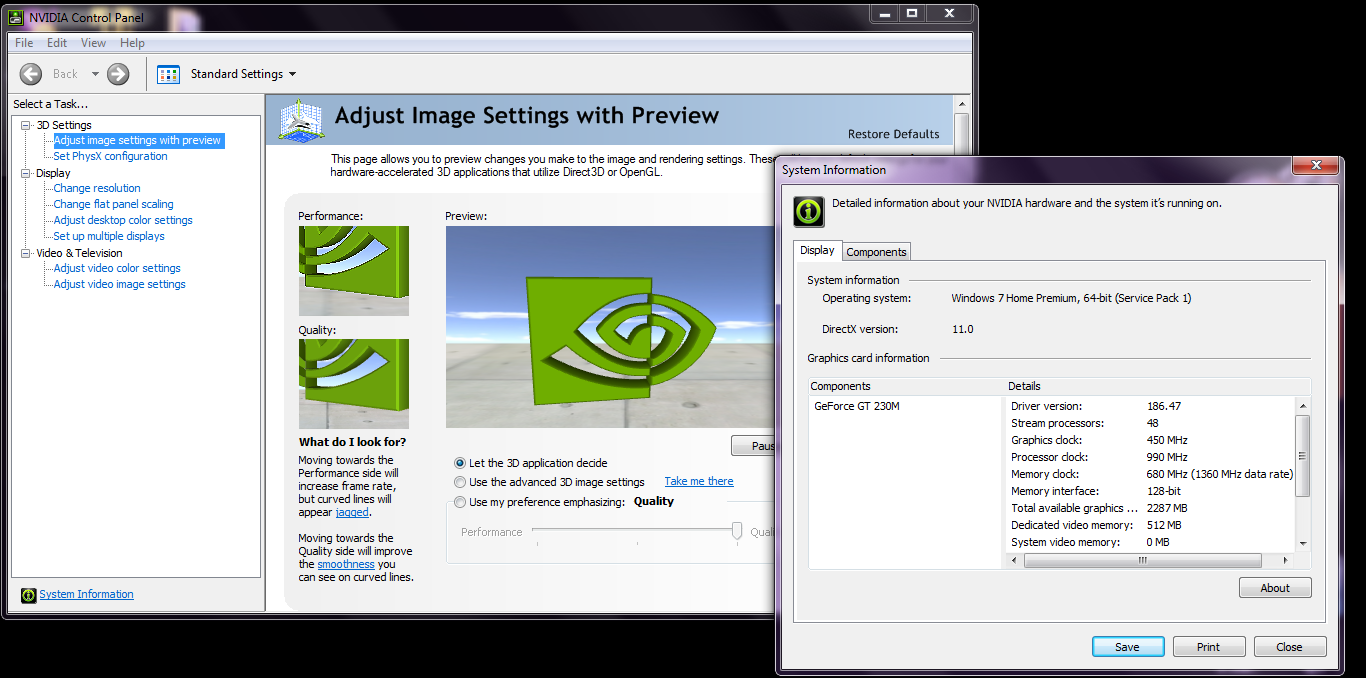 6
Do I have a CUDA-enabled GPU in my computer?
Complete list on  http://developer.nvidia.com/cuda-gpus
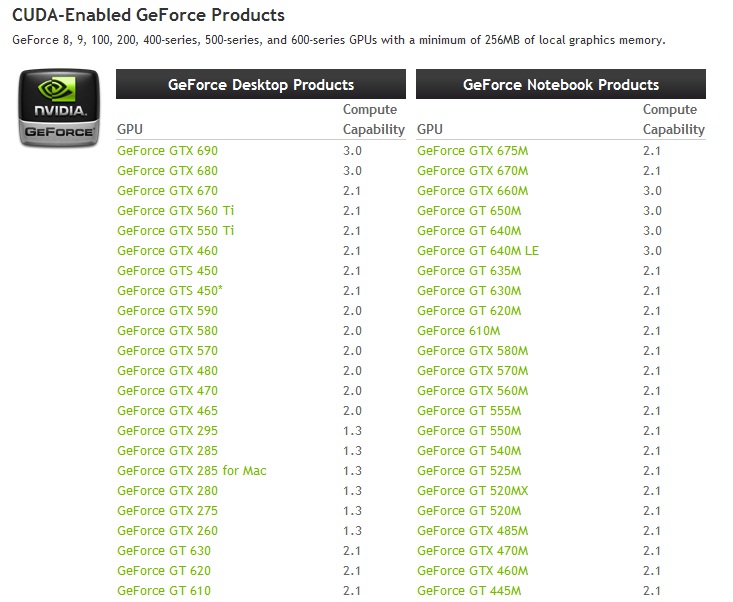 7
NVIDIA device driver
System software that allows your programs to communicate with the CUDA-enabled hardware

Due to graphics card and OS can find on :
http://www.geforce.com/drivers
http://developer.nvidia.com/cuda-downloads

CUDA-enabled GPU + NVIDIA’s device driver = Run compiled CUDA C code.
8
CUDA development toolkit
Two different processors
CPU
GPU
Need two compilers
One compiler will compile code for your CPU. 
One compiler will compile code for your GPU

NVIDIA provides the compiler for your GPU code on:
http://developer.nvidia.com/cuda-downloads

Standard C compiler : Microsoft Visual Studio C compiler
9
Outline
Development Environment
Introduction to CUDA C
CUDA programming model
Kernel call
Passing parameter
Parallel Programming in CUDA C
Example : summing vectors
Limitations
Hierarchy of blocks and threads 
Shared memory and synchronizations
CUDA memory model
Example : dot product
10
CUDA programming model
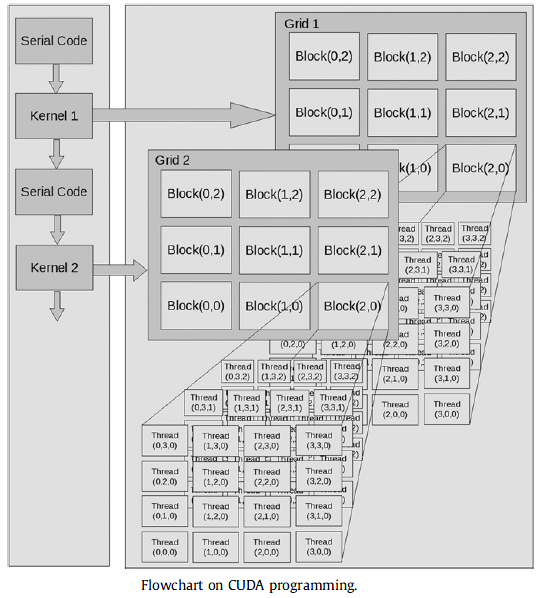 Host : CPU and System’s memory
Device : GPU and its memory
Kernel : Function that executes on device
Parallel threads in SIMT architecture
11
CUDA programming model (Cont.)
12
Kernel call
An empty function  named kernel() qualified with __global__
A call to the empty function, embellished with <<<1,1>>>
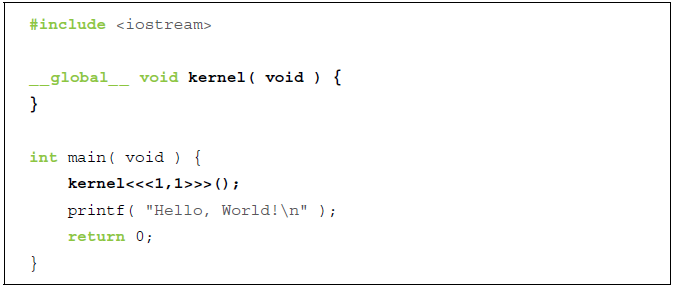 13
Kernel call (cont.)
__global__
CUDA C needed a linguistic method for marking a function as device code 
It is shorthand to send host code to one compiler and device code to another compiler.

<<<1,1>>>
Denote arguments we plan to pass to the runtime system
These are not arguments to the device code
These will influence how the runtime will launch our device code
14
Passing parameter
15
Passing parameter (cont.)
Allocate the memory on the device → cudaMalloc()
A pointer to the pointer you want to hold the address of the newly allocated memory
Size of the allocation you want to make
Access memory on a device → cudaMemcpy()
cudaMemcpyHostToDevice
cudaMemcpyDeviceToHost
cudaMemcpyDeviceToDevice
Release memory we’ve allocated with cudaMalloc()→ cudaFree()
16
Passing parameter (cont.)
Restrictions on the usage of device pointer:

You can pass pointers allocated with cudaMalloc() to functions that execute on the device.
You can use pointers allocated with cudaMalloc() to read or write memory from code that executes on the device.
You can pass pointers allocated with cudaMalloc() to functions that execute on the host.
You cannot use pointers allocated with cudaMalloc() to read or write memory from code that executes on the host.
17
Outline
Development Environment
Introduction to CUDA C
CUDA programming model
Kernel call
Passing parameter
Parallel Programming in CUDA C
Example : summing vectors
Limitations
Hierarchy of blocks and threads 
Shared memory and synchronizations
CUDA memory model
Example : dot product
18
CUDA Parallel Programming
Example : Summing vectors
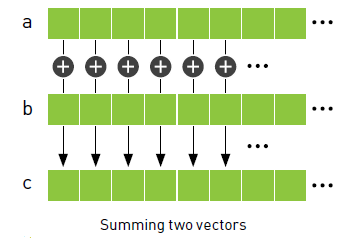 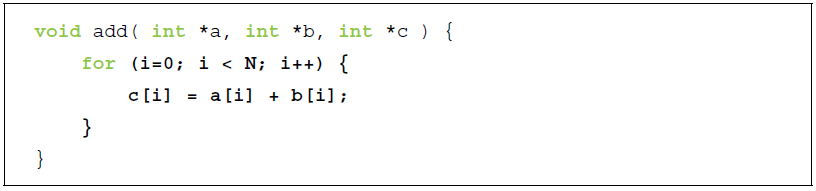 19
Example : Summing vectors (1)
20
Example : Summing vectors (2)
GPU Code : add<<<N,1>>>
GPU Code : add<<<1,N>>>
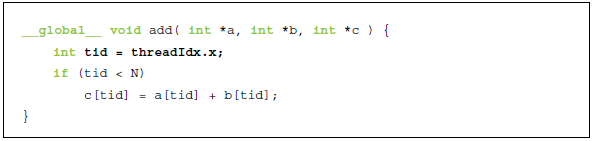 21
Example : Summing vectors (3)
Allocate 3 array on device → cudaMalloc()
Copy the input data to the device → cudaMemcpy()
Execute device code → add<<<N,1>>> (dev_a , dev_b , dev_c)
first parameter: number of parallel blocks
second  parameter: the number of threads per block
N blocks x 1 thread/block = N parallel threads
Parallel copies→ blocks
22
Example : Summing vectors (4)
23
Limitations
24
Limitations (cont.)
Change the index computation within the kernel
Change the kernel launch
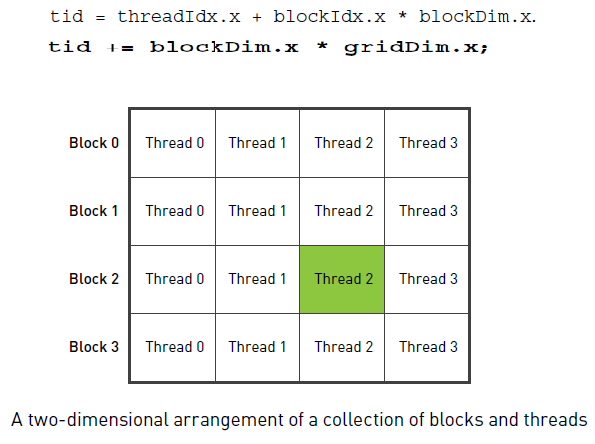 25
Hierarchy of blocks and threads
26
Hierarchy of blocks and threads (cont.)
Grid : The collection of parallel blocks

Blocks  

Threads
27
Outline
Development Environment
Introduction to CUDA C
CUDA programming model
Kernel call
Passing parameter
Parallel Programming in CUDA C
Example : summing vectors
Limitations
Hierarchy of blocks and threads 
Shared memory and synchronizations
CUDA memory model
Example : dot product
28
CUDA Memory model
29
CUDA Memory model (cont.)
Per block
registers
 shared memory
Per thread 
local memory
Per grid
Global memory
Constant memory
Texture memory
30
Shared memory
__shared__
The CUDA C compiler treats variables in shared memory differently than typical variables.
Creates a copy of the variable for each block that you launch on the GPU.
Every thread in that block shares the memory
Threads cannot see or modify the copy of this variable that is seen within other blocks
Threads within a block can communicate and collaborate on computations
31
Shared memory (cont.)
32
Example : Dot product (1)
The computation consists of two steps:
First, we multiply corresponding elements of the two input vectors
Second, we sum them all to produce a single scalar output.

Dot product of two four-element vectors
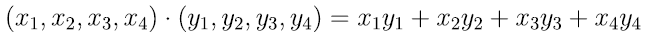 33
Example : Dot product (2)
34
Example : Dot product (3)
Buffer of shared memory: cache→ store each thread’s running sum
Each thread in the block has a place to store its temporary result.
Need to sum all the temporary values we’ve placed in the cache.
Need some of the threads to read the values from this cache.

Need a method to guarantee that all of these writes to the shared array cache[] complete before anyone tries to read from this buffer.

When the first thread executes the first instruction after __syncthreads(), every other thread in the block has also finished executing up to the __syncthreads().
35
Example : Dot product (4)
Reduction: the general process of taking an input array and performing some computations that produce a smaller array of results a.
having one thread iterate over the shared memory and calculate a running sum and take time proportional to the length of the array
do this reduction in parallel and take time that is proportional to the logarithm of the length of the array
36
Example : Dot product (5)
Parallel reduction:
Each thread will add two of the values in cache and store the result back to cache.
Using 256 threads per block, takes 8 iterations of this process to reduce the 256 entries in cache to a single sum.
Before read the values just stored in cache, need to ensure that every thread that needs to write to cache has already done .
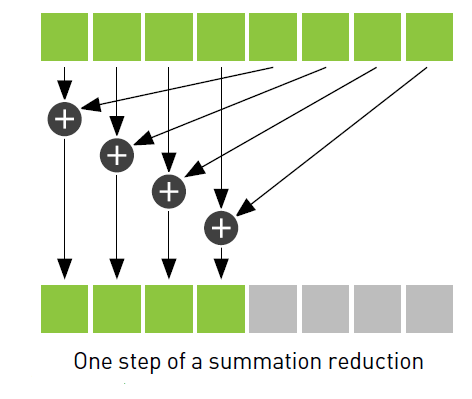 37
Example : Dot product (6)
38
Example : Dot product (7)
Allocate host and device memory for input and output arrays
Fill input array a[] and b[]
Copy input arrays to device using cudaMemcpy()
Call dot product kernel using some predetermined number of threads per block and blocks per grid
39
ThanksAny question?
40
GPU Architecture
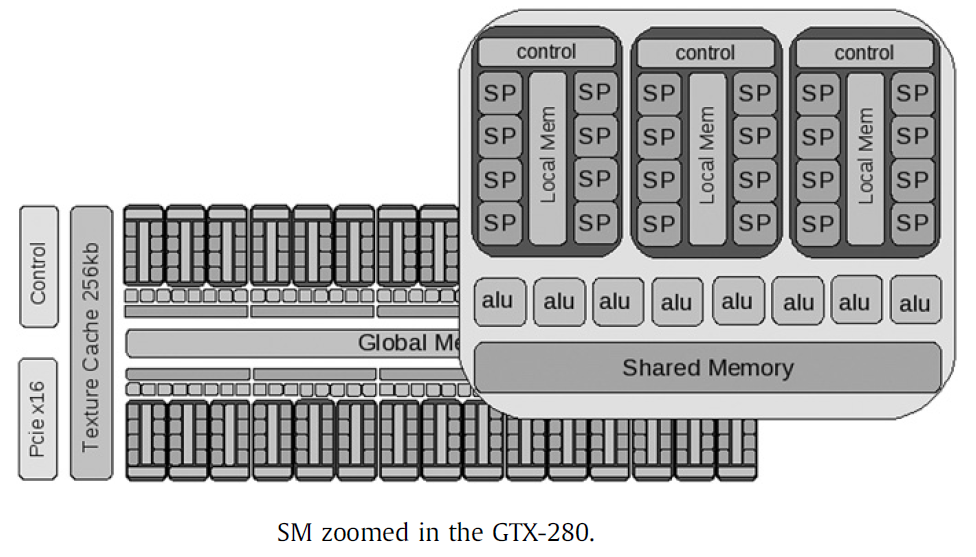 41